OFİS MOBİLYALARI(39) VE AHŞAP MOBİLYA(40) SANAYİİ MESLEK KOMİTELERİ GENİŞLETİLMİŞ ORTAK SEKTÖR TOPLANTISI
Prof.Dr K.Hüseyin KOÇ
İ.Ü.Orman Fakültesi, Orman Endüstri Mühendisliği Bölümü Öğretim Üyesi
İSO Eksperi

ISO Odakule, 11 Mayıs 2016
Türkiye’de mobilya endüstrisi
KOÇ, KURTOĞLU,ERDİNLER VE HAZIR, UMK-2015, KONYA
Dünya’da mobilya endüstrisi
Dünya Mobilya Üretimi, İhracat-İthalat Durumu (%)
KOÇ, KURTOĞLU,ERDİNLER VE HAZIR, UMK-2015, KONYA
Türkiye’de mobilya endüstrisi
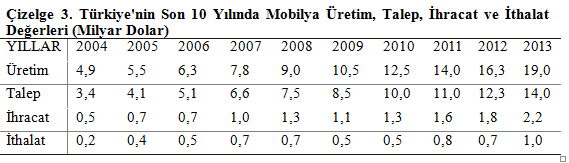 KOÇ, KURTOĞLU,ERDİNLER VE HAZIR, UMK-2015, KONYA
Türkiye’de mobilya endüstrisi
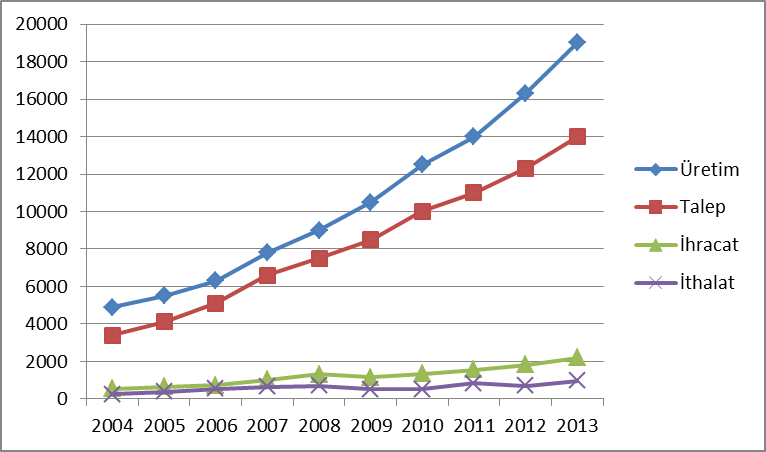 KOÇ, KURTOĞLU,ERDİNLER VE HAZIR, UMK-2015, KONYA
Türkiye’de mobilya endüstrisi
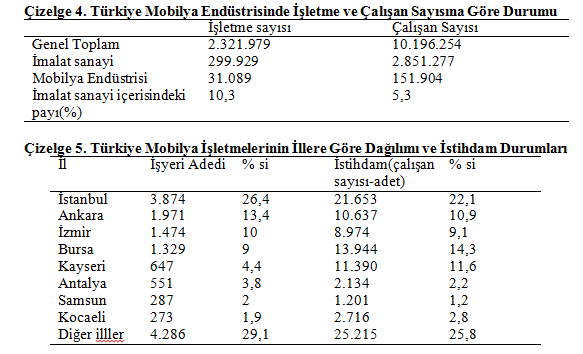 KOÇ, KURTOĞLU,ERDİNLER VE HAZIR, UMK-2015, KONYA
AB uyum süreci:    Düzenlemeler hızla tamamlanmakta, uygulamaya       geçiliyor..
Mobilya Sektörü açısından durum nedir?
Mobilya AYAKTA yapılan işler grubunda,
Ortam ısısı 17 derece, nem % 50, hava değişim hızı 02,-04 m/s
Ağaç tozu 5 mg/m3…
KARADEMİR, KOÇ, UMK-2015, KONYA
Bulgular: İşyerlerindeki Ortam Hava Koşulları
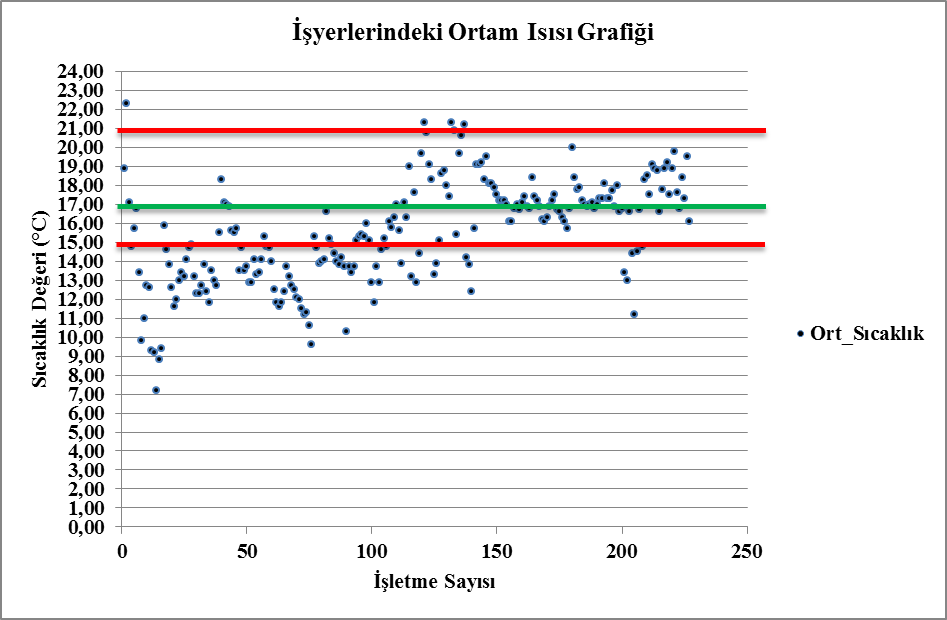 KARADEMİR, KOÇ, UMK-2015, KONYA
Bulgular: İşyerlerindeki Ortam Hava Koşulları
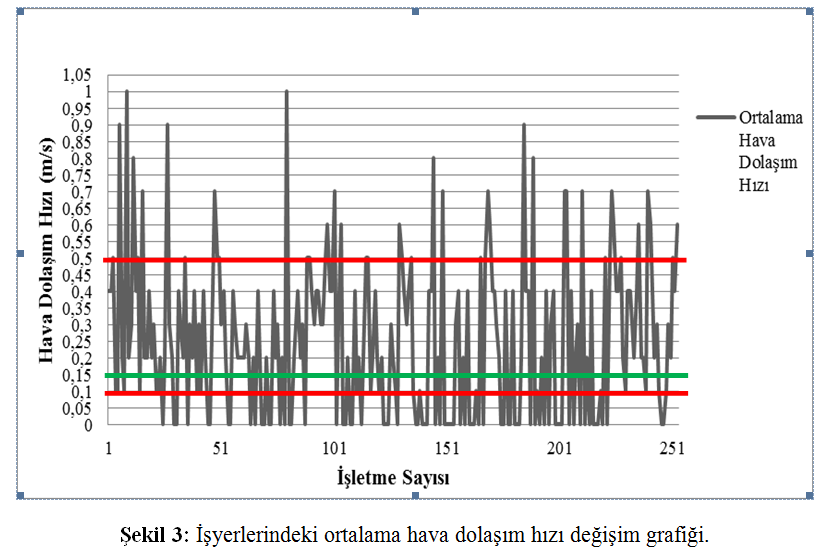 İşyerlerindeki ortalama hava dolaşım hızı değişim grafiği.
KARADEMİR, KOÇ, UMK-2015, KONYA
Bulgular: İşyerlerindeki Ortam Aydınlatma Koşulları
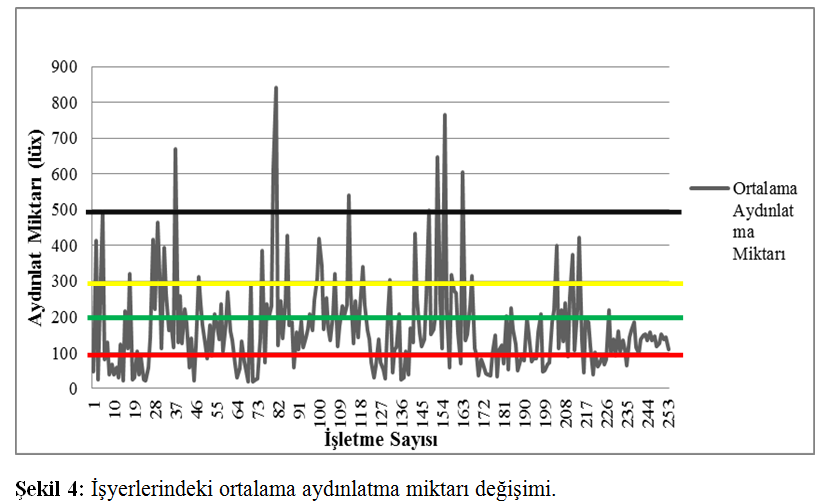 İşyerlerindeki ortalama hava dolaşım hızı değişim grafiği.
KARADEMİR, KOÇ, UMK-2015, KONYA
Bulgular: İşyerlerindeki Ortam Gürültü Koşulları
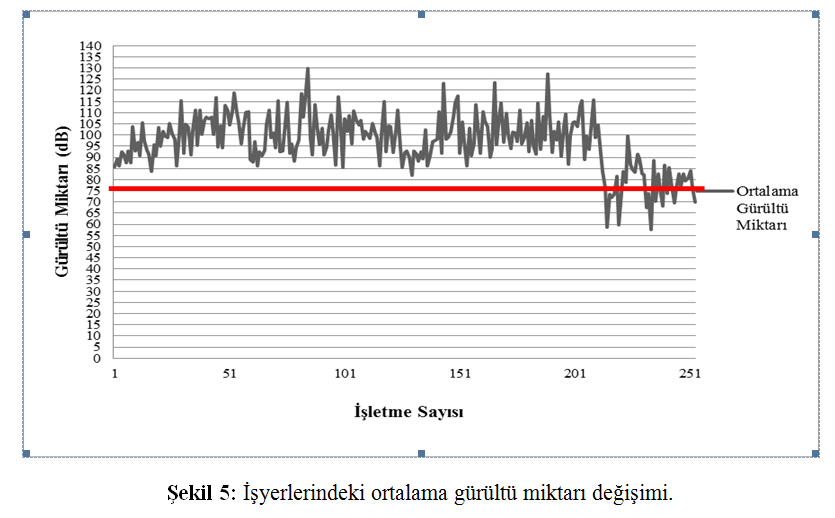 İşyerlerindeki ortalama hava dolaşım hızı değişim grafiği.
KARADEMİR, KOÇ, UMK-2015, KONYA
Bulgular: İşyerlerindeki Ortam Ağaç Tozeu Mazuriyeti
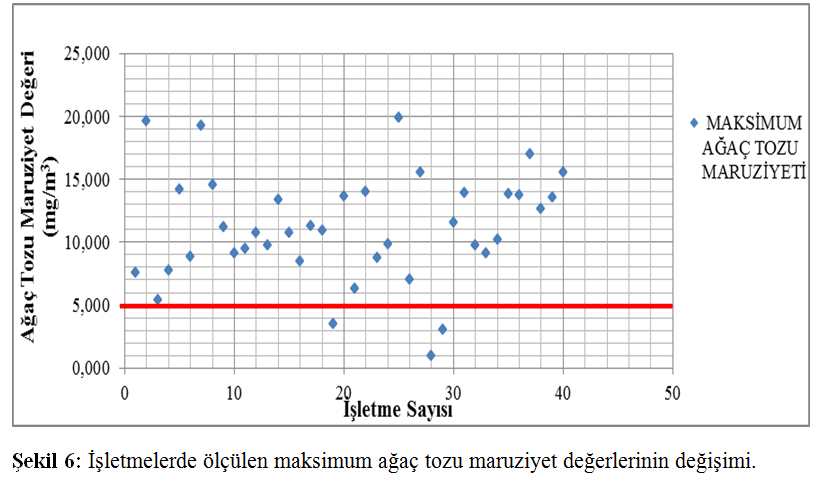 İşyerlerindeki ortalama hava dolaşım hızı değişim grafiği.
KARADEMİR, KOÇ, UMK-2015, KONYA
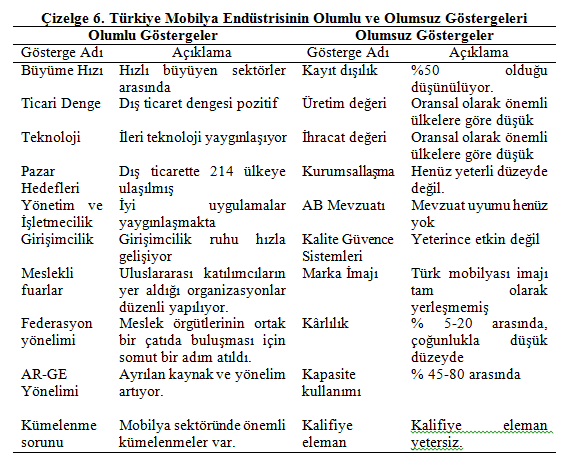 KOÇ, KURTOĞLU,ERDİNLER VE HAZIR, UMK-2015, KONYA
Daha sistematik ve genele yayılmış bir gelişme..
Marka değeri daha yüksek 
Rekabet gücü güvenceye alınmış… 

Bir Sektör

Nasıl????
Ne kadar Sürede?
Hangi Eylem Planları İle???

TEŞEKKÜRLER      Prof.Dr.K.Hüseyin KOÇ

Ofis Mobilyaları ve Ahşap Mobilya Meslek Komiteleri
 Genişletilmiş Ortak Sektör Toplantısı, İSO,Odakule,11.05.2016